Основні етапи розвитку країнознавчих знань та інституціоналізація країнознавства
Лекція 2
 гр. ТЗ-9
Періоди в історії формування комплексного країнознавства (за А.Ю.Парфіненком)
1. Стихійно-описовий період. Докладні історико- та географо-країнознавчі описи зустрічаються вже в працях античних авторів Геродота, Птолемея, Страбона, Фукідіда. Неабиякого практичного значення набуло країнознавство в епоху Великих географічних відкриттів.
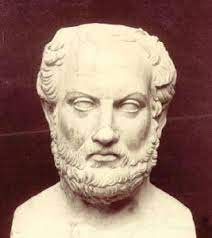 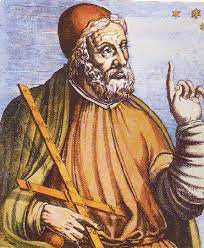 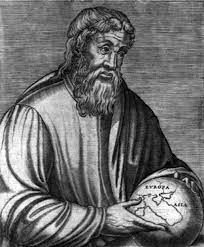 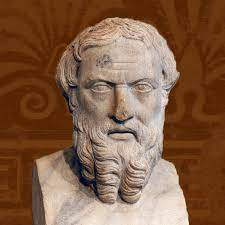 Період формування основ класичного країнознавства (17 – перша половина 19 ст.). 17–18 століття – час оформлення емпіричного природознавства в Європі, коли спостерігається швидке зростання й диференціація науки нового періоду, дослідники відносять появу наукових дисциплін. У 17 ст. нідерландський географ Бернард Варен (Вареніус) запропонував поділ географії на загальну й регіональну. Остання фактично означала «народження» «класичного країнознавства», оскільки передбачала багаторівневе дослідження особливостей різних країн світу.
В деяких університетах Німеччини набуває поширення т. зв. «описове державознавство», де увага акцентується на вивченні території, населення, державного устрою, економіки, армії.
3. Період «університетського країнознавства». Із середини 19 ст. в Німеччині зароджується т. зв. «антропогеографічна країнознавча школа», одним із засновників якої був професор Лейпцизького університету Фрідріх Вільгельм Ратцель. 
Представники цієї школи досягли значних успіхів у створенні синтетичних країнознавчих описів. Один з основних принципів антропогеографії полягав в абсолютизації впливу природи на формування культури і соціально-політичних відносин. При цьому в центрі уваги представників цієї школи завжди перебувала людина, а точніше – людина в умовах певного географічного середовища, зокрема його вплив на формування соціальних інституцій і способу життя людей.
Фрідріх Ратцель
Антропогеогра́фія (від грец. ανθρωπος — людина і географія) — наукова школа в географії соціально-економічній (особливо в географії населення), що розглядає місце людського суспільства в комплексі географічних явищ і його взаємодії з природним середовищем в основному з позиції географічного детермінізму. У своїх спробах пояснення суспільних явищ антропогеографія слідує ідеї географічного напряму в соціології.
Думку щодо впливу географічного положення, особливостей клімату та ґрунту на побут людей, їхній психічний склад висловлювали ще античні філософи (Гіппократ, Геродот, Фукідід тощо). Витоки ідей антропогеографії — у працях філософів і соціологів 18 ст. (Ш. Монтеск’є, Ж. Бюффон), які прагнули вивести «дух законів суспільного розвитку» з природних умов, зокрема з клімату. Велику роль у зародженні антропогеографії відіграв К. Ріттер.
У найзавершенішому вигляді антропогеографія була розроблена Ф. Ратцелем, який у фундаментальній праці «Антропогеографія» (1882) обґрунтував її теоретичні принципи, напрями досліджень і завдання. Він виявив складність зв’язків людини з довкіллям. Ф. Ратцель оголосив завданням антропогеографії «з’ясування впливу природи на дух і тіло індивідів і народів». Пов’язував з антропогеографією поняття географії політичної і національної психології народів. 
На початку 1900-х антропогеографія, яка була провідною школою в німецькій економічній географії, майже не надавала уваги виробництву, тлумачила його лише з погляду «занять населення». Французька школа географії людини [основоположник — П. Відаль де ла Бланш, представники — Ж. Брюн (1869–1930), А. Деманжон (1872–1940), М. Сорр (1880–1962)] наприкінці 19 — на поч. 20 ст. вважала своїм завданням вивчення «взаємних відносин», взаємовпливів природи й суспільства, визнавши при цьому, що пояснення багатьох явищ у географії населення необхідно шукати зовсім не в діях природніх чинників. У 1900-х ідеї антропогеографії лягли в основу американської школи інвайронменталізму, головна представниця якої Е. Семпл (1863–1932) зробила спробу викласти під упливом ратцельської антропогеографії історико-географічний розвиток США. Також Е. Хантінгтон (1876–1947) пояснював історичний розвиток країн їхніми кліматичними умовами.
Наприкінці 19 – на початку 20 ст. досить популярними стають ідеї французької школи країнознавства, один із засновників якої був Відаль де ла Бланш. Свого часу він захопився ідеями Ф. Ратцеля і створив на їх основі свою наукову школу, що також мала антропологічно орієнтоване спрямування, але Відаль де ла Бланш розкритикував деякі ключові положення німецької школи. Якщо основу концепції Ф. Ратцеля становили різні категорії простору, то в центрі уваги де ла Бланша була людина. Однак французька школа мала й суттєві недоліки. Вони виявлялися у відсутності чітких дослідницьких програм. Значна увага приділялася вишуканим літературним описам, що продукувалися з метою створення яскравих вражень про певну місцевість.
Відаль де ла Бланш
Антропогеографія в Україні
В Україні засновником антропогеографічного напряму був С. Рудницький. Прихильниками та послідовниками антропогеографічного напряму розвитку економічної географії в Україні стали його учні (В. Геринович, В. Кубійович, О. Степанів та інші). У центрі уваги представників антропогеографічного напряму перебувала людина, її «причинні відношення» до всіх головних географічних явищ. На відміну від деяких західних антропогеографів, С. Рудницький застерігав від абсолютизації впливів природного середовища на високу духовну культуру (хоча й не поділяв принципу антропоцентризму).
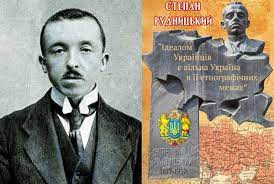 На особливу увагу заслуговує науковий доробок одного з фундаторів української географії – Степана Рудницького. Його праці («Коротка географія України. Антропогеографія», 1914; “Ukraina. Land und Volk», 1916) були просякнуті «провідними гуманістичними думками про роль і функції географії в культурологічному та народознавчому аспектах як провідної сфери людського знання і культури, як чинника формування духовності українського народу». Погляди Рудницького як гуманіста знайшли вияв у розвитку вчення про «антропогеографію» як науку, що «досліджує причинні зв’язки людини з усіма головними географічними явищами: твердою поверхнею, водами, атмосферою, підсонням (кліматом), рослинним і тваринним світом».
Праці Рудницького заклали підвалини української національної географії і картографії, вивівши її на європейський рівень. 1933 року Рудницького було заарештовано за звинуваченням у належності до контрреволюційної організації, а в 1937 р. розстріляно. Створений ним у Харкові Інститут географії і картографії було ліквідовано.
Продовжувачем справи С. Рудницького став академік Володимир Кубійович. Суть географічної науки він вбачав в «описі окремих земель та їх частин як з природничого, так і з економічного поглядів». Головною країною його вивчення була Україна. За Кубійовичем, географічна наука передбачає аналіз «природних феноменів, промисловості, сільського господарства, лісового господарства, транспорту, торгівлі, людності й селищ людських». Кубійович активно працював над створенням окремих карт українських земель. У 1937 р. у Львові зусиллями членів Наукового товариства імені Шевченка під керівництвом Кубійовича виходить «Атлас українських і суміжних країв», а в 1938 р. – «Атлас українських і суміжних земель». Після встановлення радянської влади в Західній Україні в 1939 р. діяльність НТШ була заборонена. Розпочати свою роботу товариство змогло лише в 1947 р. в Мюнхені.
Володимир Кубійович
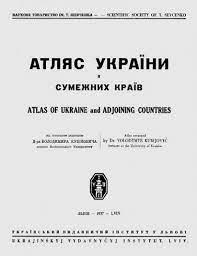 Микола Баранський
Водночас у радянському країнознавстві, починаючи з 1920-х рр., поступово утверджується т. зв. економіко-географічний напрям. Дискусія з приводу наукових засад розвитку країнознавства, що відбулася на зламі 1920-1930-х рр., закінчилася перемогою районного напряму. Найбільш відомим його представником вважається Микола Баранський. В центрі його методологічних побудов постала проблема районування. Складену Баранським програму-схему дослідження держпланівських областей СРСР було екстрапольовано й на країнознавчі дослідження. Її основні дослідницькі прийоми тривалий час використовувалися в радянському країнознавстві, а сам Баранський вважається одним з теоретиків радянської економічної географії та країнознавства.
Схема Баранського й донині застосовується в наукових дослідженнях і в навчальному процесі. Вона складається з таких елементів:
Територія;
Природа та природні ресурси країни;
Історико-географічний нарис господарського розвитку;
Народонаселення країни й основні ознаки його розміщення;
Культура й основні етнокультурні особливості та проблеми народонаселення;
Господарство країни й закономірності розміщення окремих галузей господарства;
Райони. Економічні райони країни та їхні типи.
На переконання Баранського, основу країнознавства має становити дослідницький синтез, що поєднував би різноманітні характеристики країни. Він акцентував увагу на проблемі комплексності у країнознавстві. Він вважав, що для виконання таких досліджень не достатньо базової освіти з фізичної чи економічної географії. М. Баранський переконував у необхідності підготовки окремих фахівців-країнознавців з широким горизонтом наукового світогляду, які б мали поглиблені знання з етнографії, історії, державознавства.
Починаючи з 1930-х рр. вивчення «соціокультурних ландшафтів» усе більше відходить у минуле. На перший план висуваються проблеми дослідження економічного середовища районів, країн та регіонів. Згодом і сам Баранський, згадуючи цей період, зазначав, що людина фактично випала з дослідницького об’єктива географа.
«Залізна завіса» та біполярний розвиток світу позначилися й на дослідницьких підходах країнознавства. Зокрема, утворилися соціалістичний і капіталістичний напрями у країнознавстві. У провідних ВНЗ СРСР країнознавча підготовка здійснювалася за типами країн, регіонами та субрегіонами і передбачала неабияку політико-ідеологічну складову.
Концепціїї країнознавчих досліджень
Концепція проблемного країнознавства (В. М. Гохман, Я. С. Машбіц). У середині 1980-х рр. було висловлено думку, що К. має продукувати не комплексні країнознавчі описи, які висвітлюють упорядковані компоненти всього територіального комплексу, а аналітичні характеристики певних ключових проблем.
Концепція поєднання країнознавства з вирішенням глобальних проблем людства (Є. Б. Алаєв, Г. В. Сдасюк, С. Б. Лавров). Глобалізація світу продукує його неабияку взаємозалежність і цілий спектр «глобальних проблем» - зміну клімату, нестачу продовольства, енергоносіїв. Глобальний підхід зорієнтований на порівняльні дослідження країн з метою виявлення сутності та особливостей вияву зазначених проблем на регіональному рівні.
Концепції країнознавчих досліджень
3. Концепція економіко-географічного країнознавства, що ґрунтується на ідеї про територіальну структуру господарства країни (І. М. Маєргойз). Господарство уявляється як складна структура, що має багато взаємопов’язаних структур. Однією зі структур є територіальна. Її аналіз означає розгляд господарства з позицій територіальності, вивчення територіального аспекту побудови, функціонування й розвитку господарської системи. Відповідно, предмет постає як територіальна структура господарства країни.
4. Концепція середовища суспільного розвитку як предмета країнознавства, що розглядається в межах усієї географії на території, яка окреслена державними або історико-географічними кордонами (В. А. Анучін, Ю. К. Єфремов). Ця концепція сприяє комплексним дослідженням, де відбувається взаємодія фізичної і соціальної географії, об’єднаної географічним середовищем. При цьому останнє включає лише природні умови та антропогенні елементи (канали, насипи, греблі), тоді як соціальні процеси залишаються поза межами географічного середовища. Вплив географічного середовища на життя суспільства виявляється через спосіб виробництва матеріальних благ.
5. Концепція географічного країновлаштування. Передбачає пошук загальних структур «влаштування» країни з метою оптимізації розміщення виробничих сил, створення оптимального середовища перебування. Ця концепція передбачає два підходи: 1) зʻясування відповідності політики освоєння країни існуючій системі ландшафтів (ідея А. Б. Басалікаса); 2) вивчення цілісної територіальної структури господарства країни (ідея І. М. Маєргойз).
Концепції країнознавчих досліджень
6. Концепція культурно-образного країнознавства. Це традиція вивчення образів місць у К. Нині він досить поширений серед науковців, хоч інтерес до такої проблематики виявлявся вже в 19 ст. Фактично цей підхід знаменує міждисциплінарну взаємодію географію й наук соціально-гуманітарного циклу, передбачає провідну роль гуманітарного начала: історії, художньої літератури, мистецтва. Ідея «образу місця» - країни, регіону, міста, вулиці перетинає межі традиційного для географії його природно-морфологічного розуміння, провідна роль у ній відводиться культурно-символічній складовій – комплексу культурних, історичних, естетичних та інших «ідеальних» значень.
7. Концепція множини структур суспільного життя країни (Б. П. Яценко, В. К. Бабарицький). Застосована в цьому разі схема дослідження випливає з побудов згаданих вище сучасних концепцій економіко-географічного та глобалістично-проблемного країнознавства і розвиває їхні основні положення. Вона побудована на таких міркуваннях: підґрунтям концепції є світосистемна парадигма й урахування сучасних глобалізаційних процесів; дослідження структур суспільного життя країн провадиться в контексті цивілізаційних процесів; світове господарство і господарство окремої країни становлять діалектичну єдність (перебувають у взаємозв’язку). При цьому чинники, що визначають закономірності світового господарства, є визначальними також у розвитку господарства окремої країни.
Опорні елементи схеми сучасного країнознавчого дослідження
Геопростір і територія.
Географічне середовище і природні ресурси розвитку.
Соціосфера: населення і розселення країни.
Культуросфера. 
Еконосфера.
Техносфера.
Політосфера.
Райони.